JSTOR
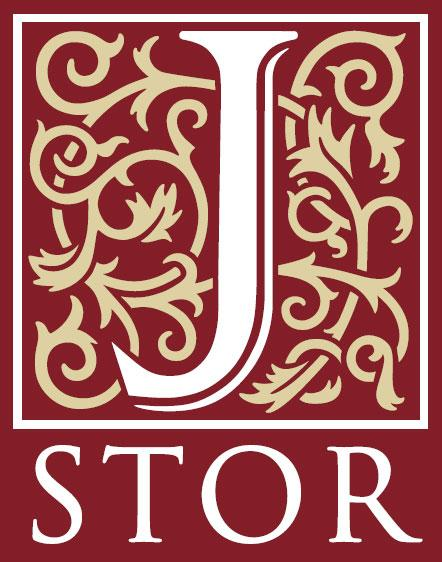 Mgr. Alena Doláková
Centrum informačních a knihovnických služeb 
Odbor informační podpory studia a výzkumu
i-servis@vse.cz
www.vse.cz/zdroje
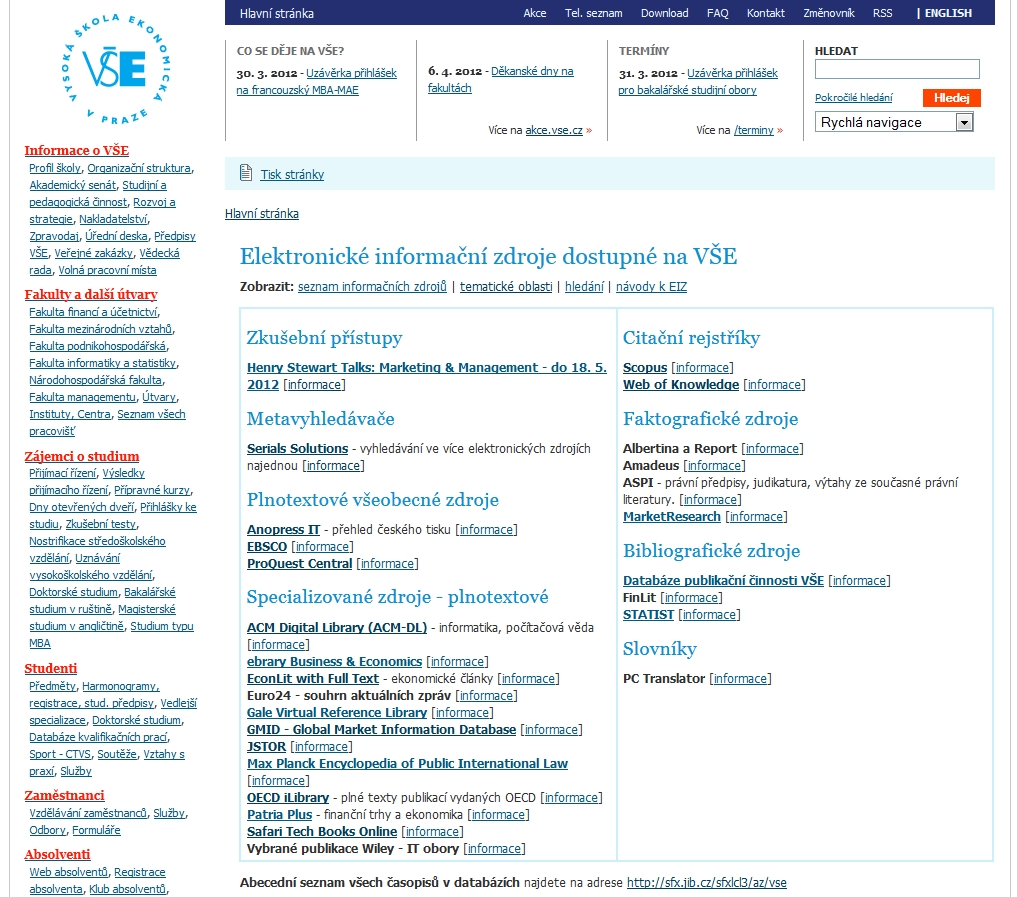 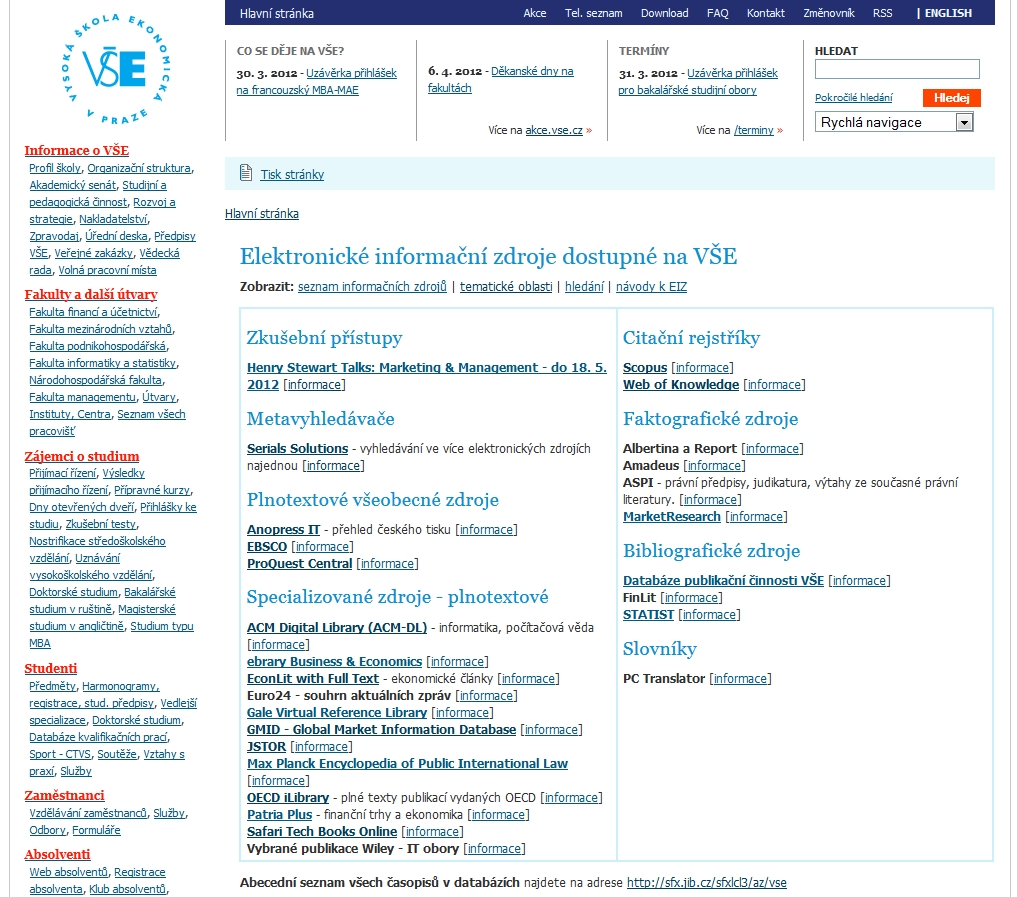 www.vse.cz/zdroje
spuštění, informace
Co je JSTOR
plnotextová databáze

obchod, finance, ekonomika, statistika

humanitní obory - antropologie, filozofie, historie, lingvistika, literatura, sociologie

přírodní obory – biologie, ekologie
[Speaker Notes: Databáze obsahuje archiv digitalizovaných plných textů článků z různých oborů – antropologie, ekologie, ekonomika, filosofie, finance, historie, literatura, matematika, politické vědy, sociologie, statistika...).  Zastoupené obory se liší v závislosti na předplacené kolekce. VŠE má zaplacený přístup do kolekcí Arts & Sciences I, II a IV.]
Co je JSTOR
nejnovější články jsou dostupné na úrovni abstraktů

plné texty se zpožděním 3 – 5 let

obsahuje digitalizované časopisy od prvního čísla (např. časopis Science od r. 1880)
Časopisy v JSTOR
Journal of Economic Literature – IF 6.667 
The Academy of Management Journal – IF 5.906 
Management Science - IF 1.859   
The American Economic Review – IF 2.792 
The Review of Financial Studies – IF 3.256 
Journal of Finance – IF 4.333   
Journal of the American Statistical Assoc. - IF 1.834 
Statistical Science - IF 2.239
[Speaker Notes: Údaje o Impakt faktoru za rok 2012]
Jednoduché hledání
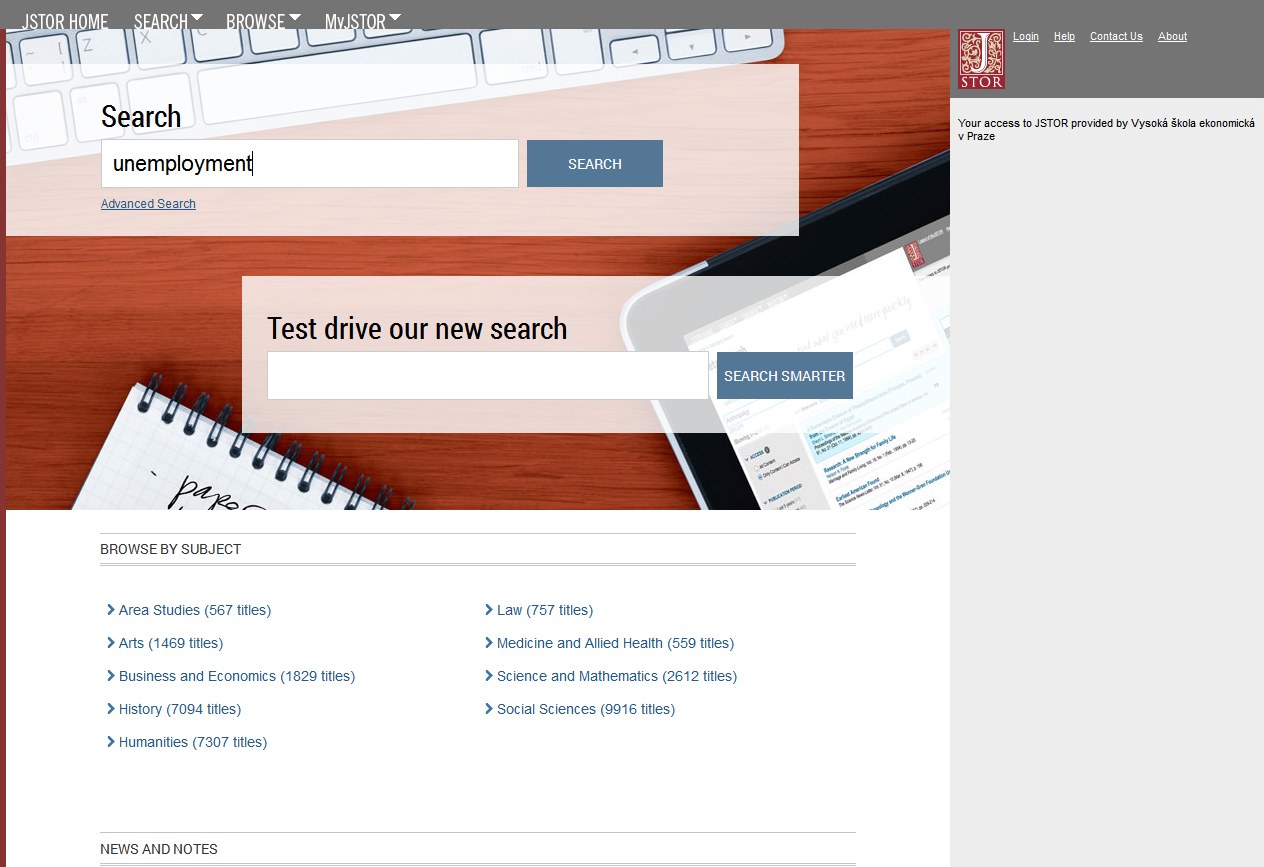 jednoduché hledání
prohlížení časopisů dle oborů
Výsledky hledání
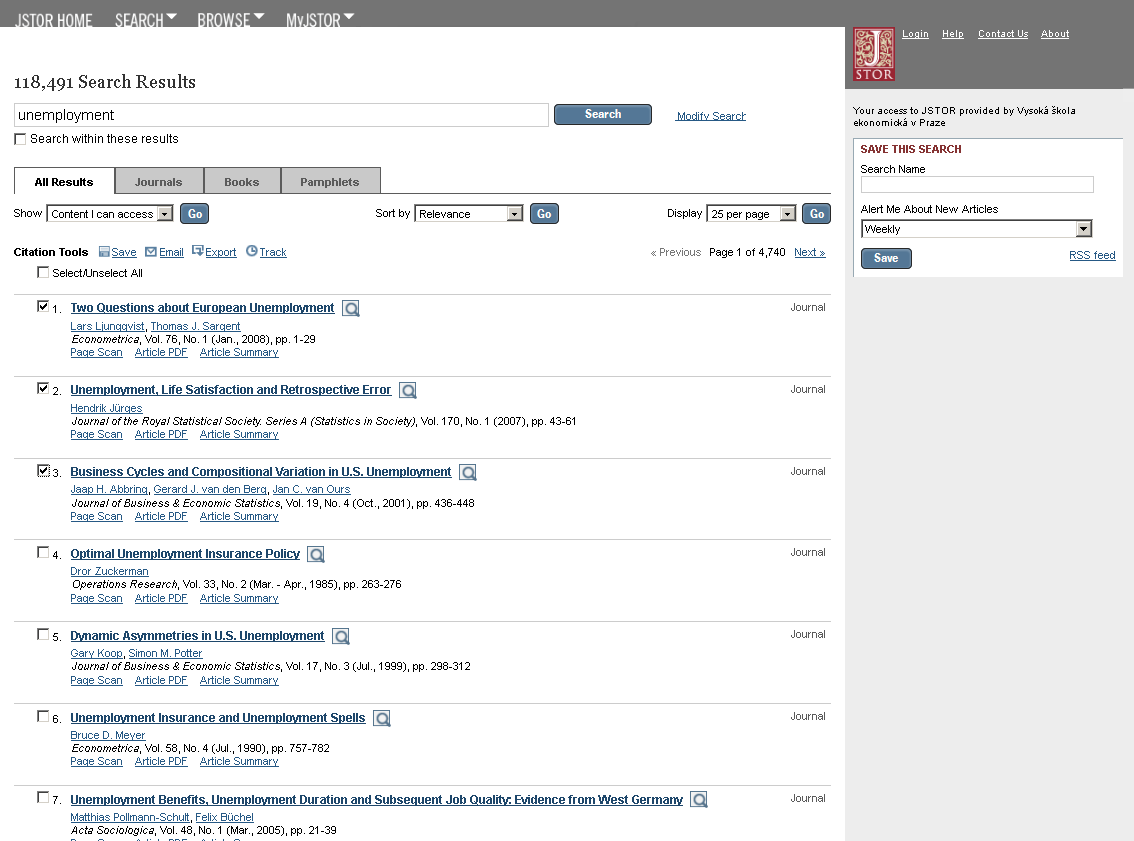 záznamy, ke kterým máme plnotextový přístup
druhy dokumentů
práce se záznamy
Výsledek hledání
PDF, práce s citací 
(vytvoření, export)
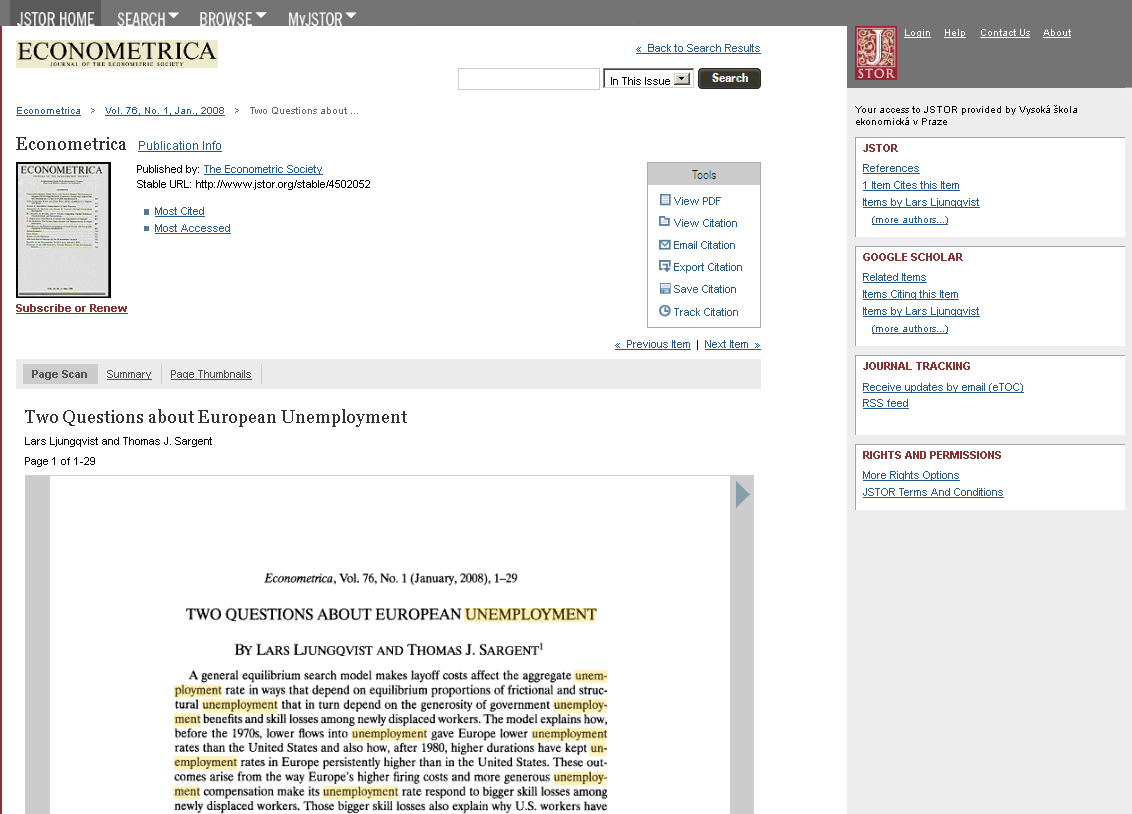 stabilní URL článku
články, které citují tento článek v JSTOR;
další články od autora
propojení s Google Scholar
Nové jednoduché hledání (Beta Search)
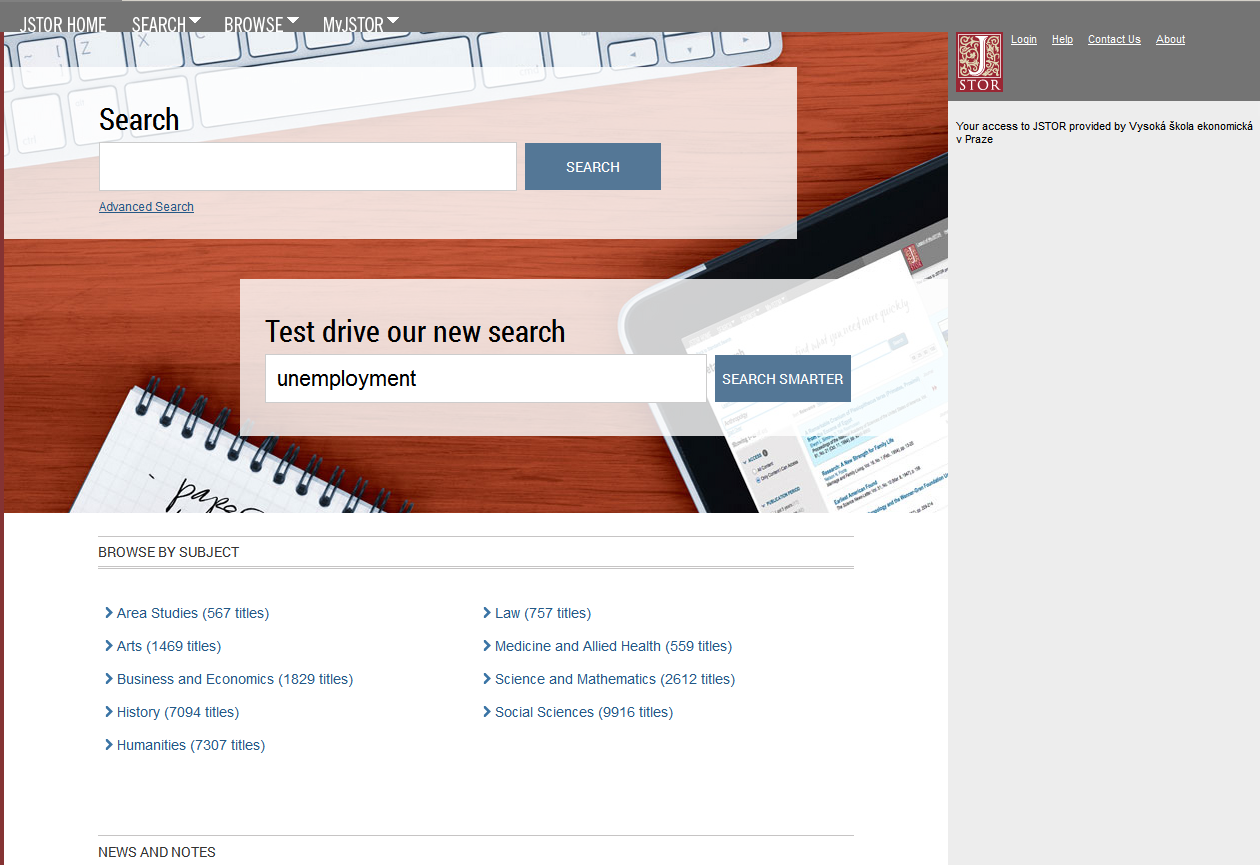 jednoduché hledání
Výsledky hledání
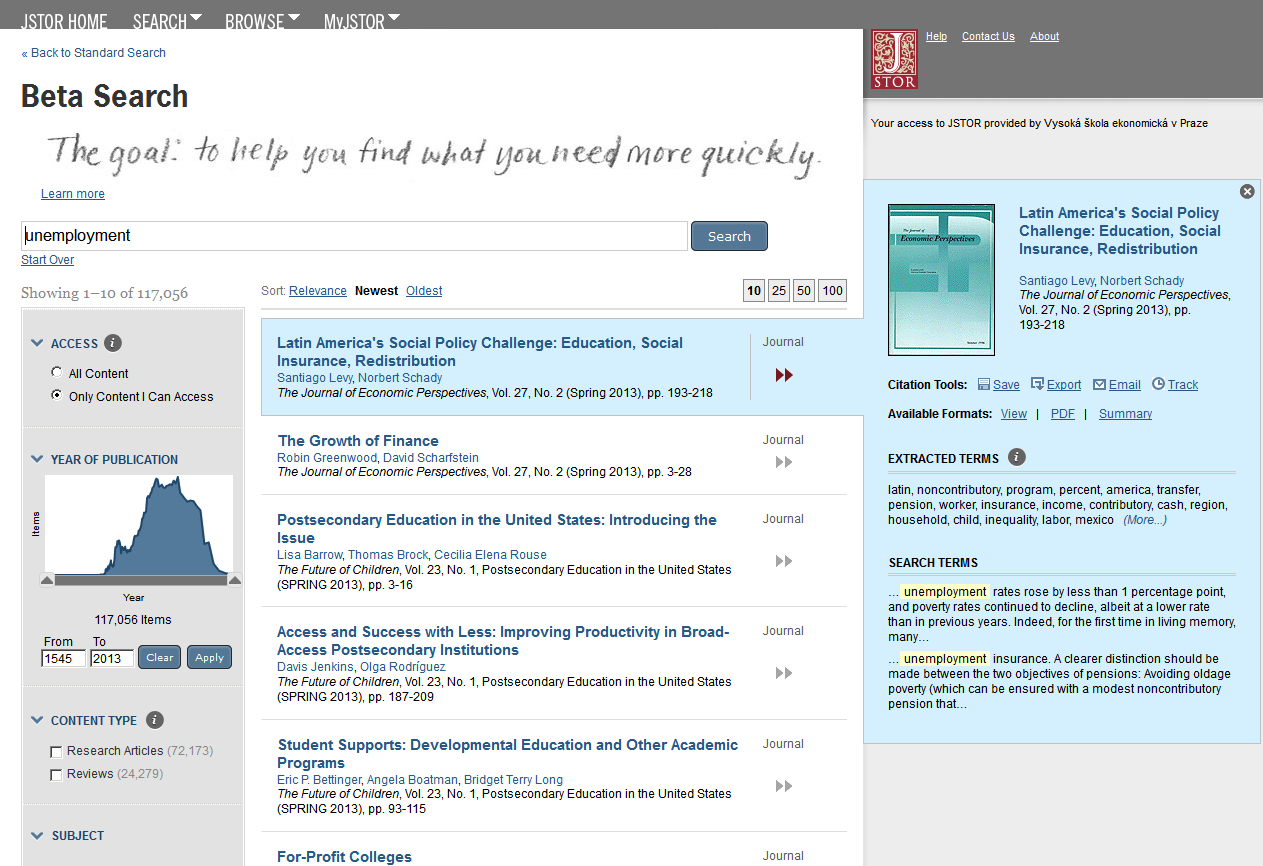 omezení výsledků hledání
řazení výsledků hledání
náhled záznamu 
a práce s ním
Článek není v JSTOR dostupný, ale…
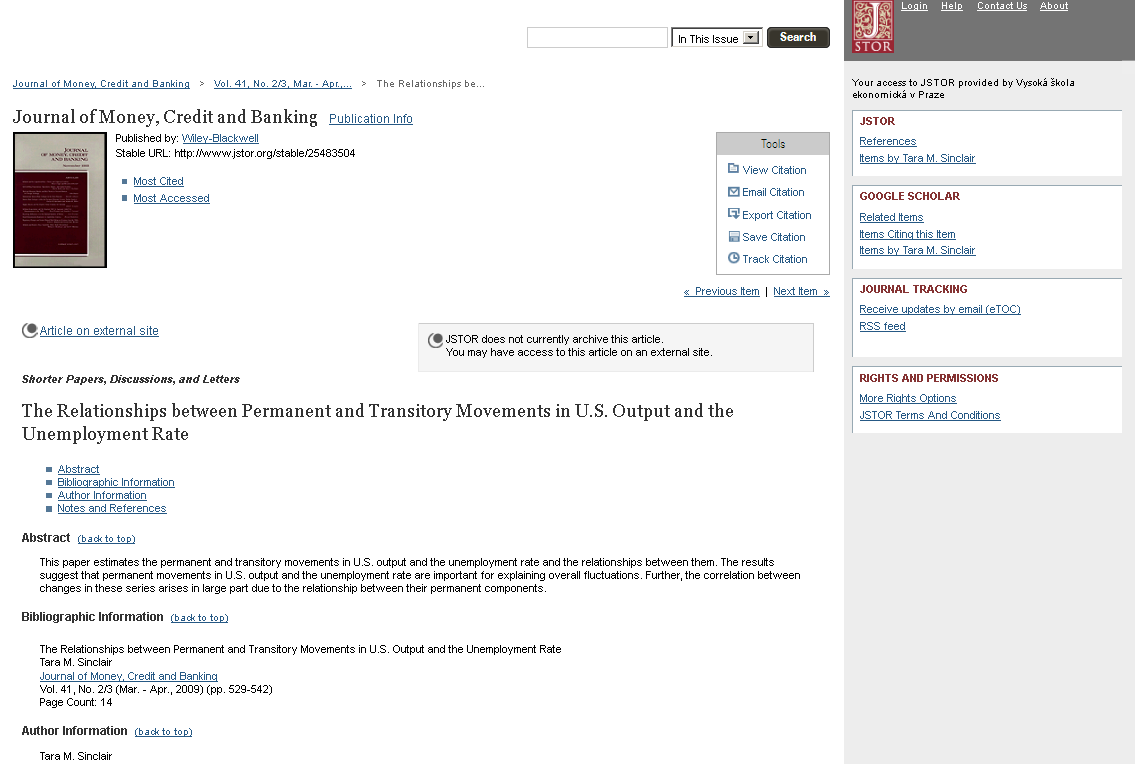 článek je dostupný mimo databázi JSTOR (ale nemusí být vždy dostupný prostřednictvím zdrojů VŠE)
Ukládání záznamů
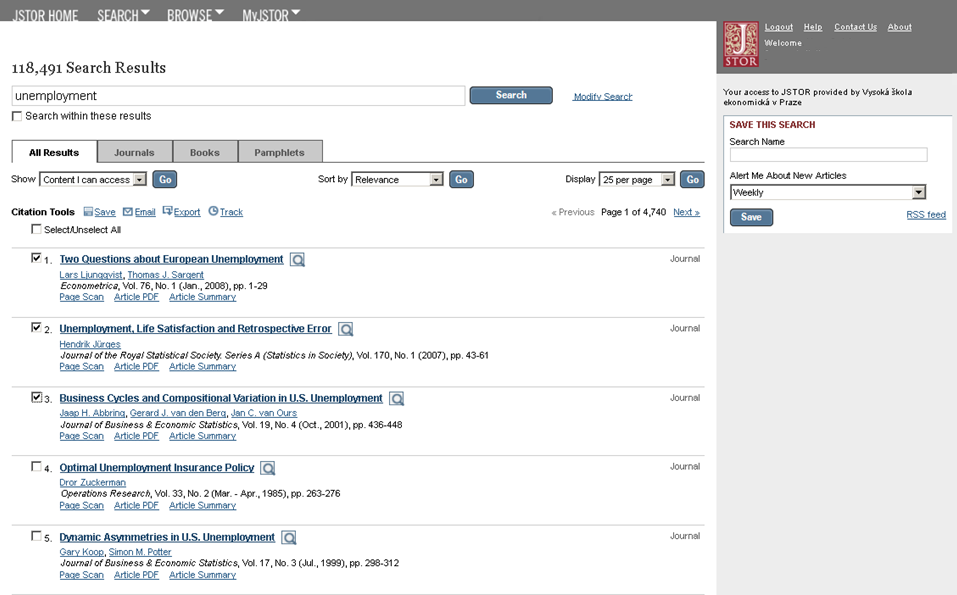 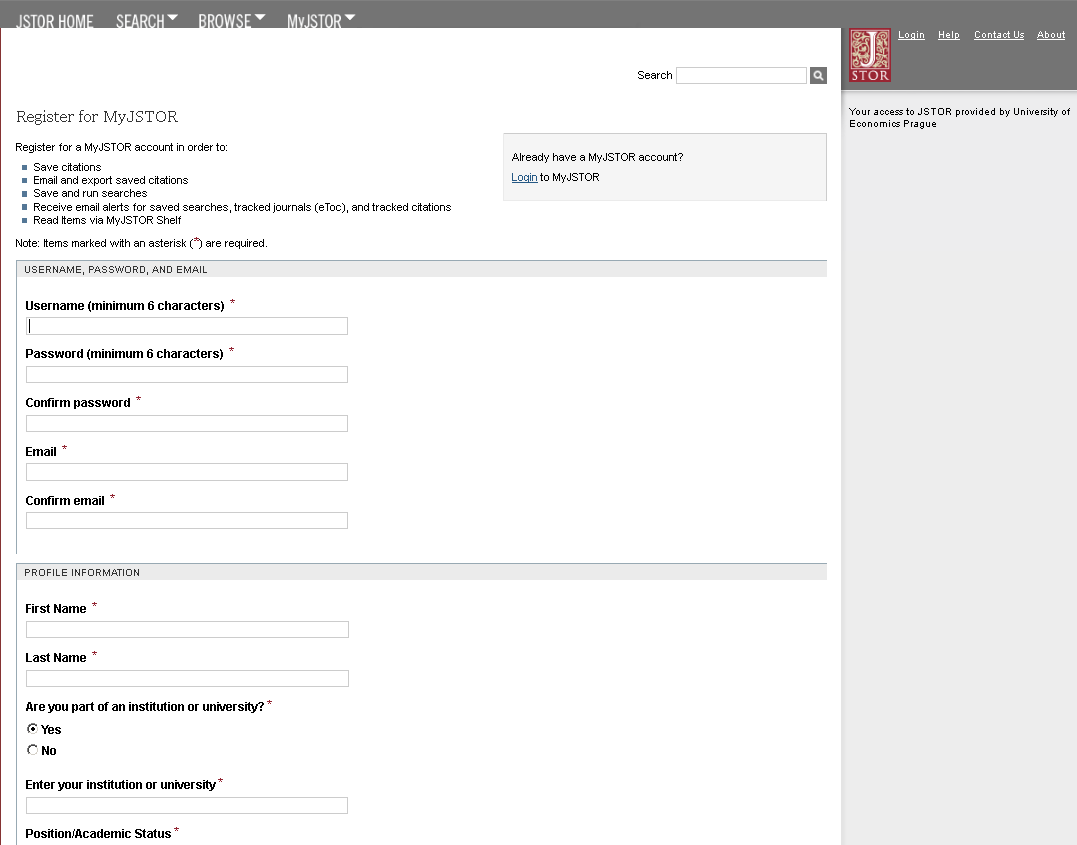 zřízení účtu je zcela 
zdarma a slouží ke správě uložených záznamů
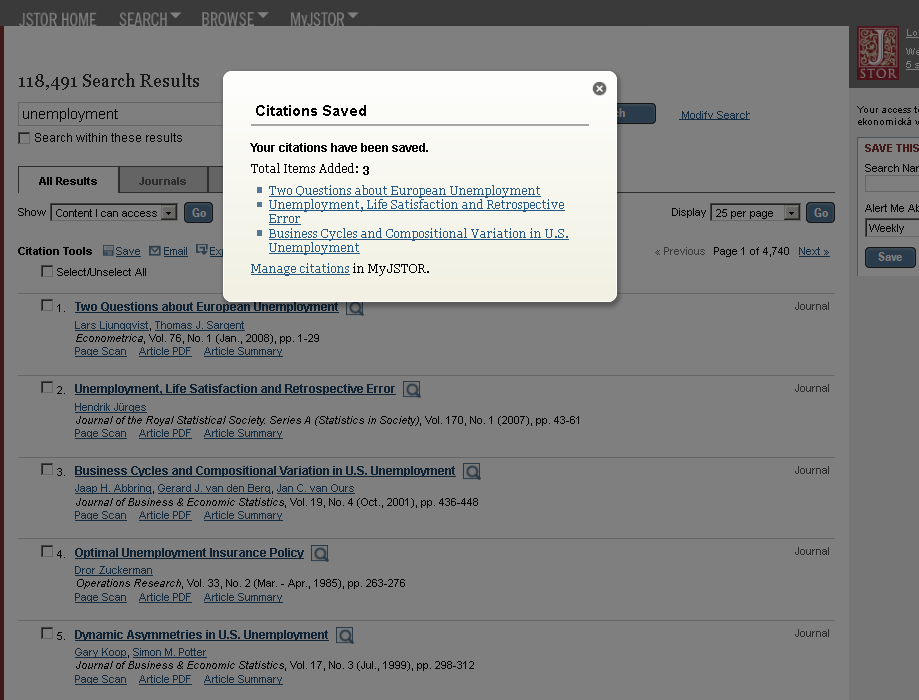 Správa uložených záznamů
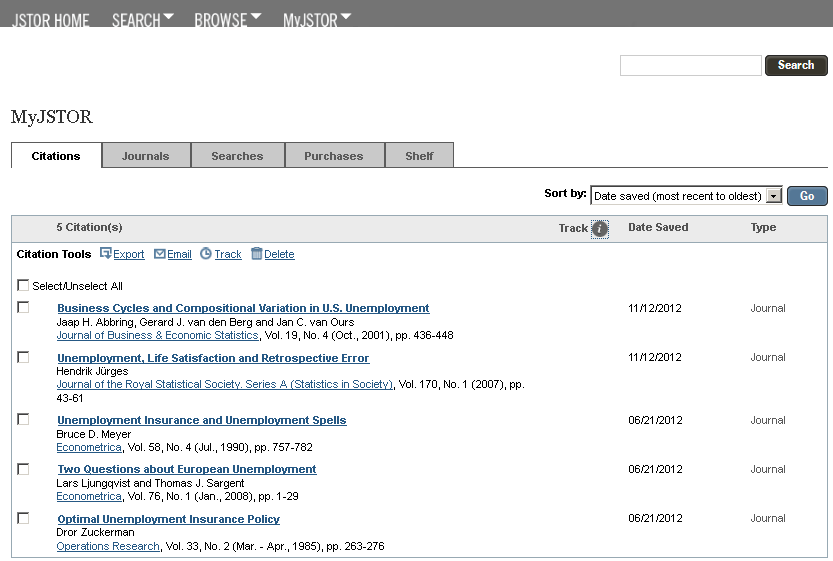 Zasílání info o novinkách
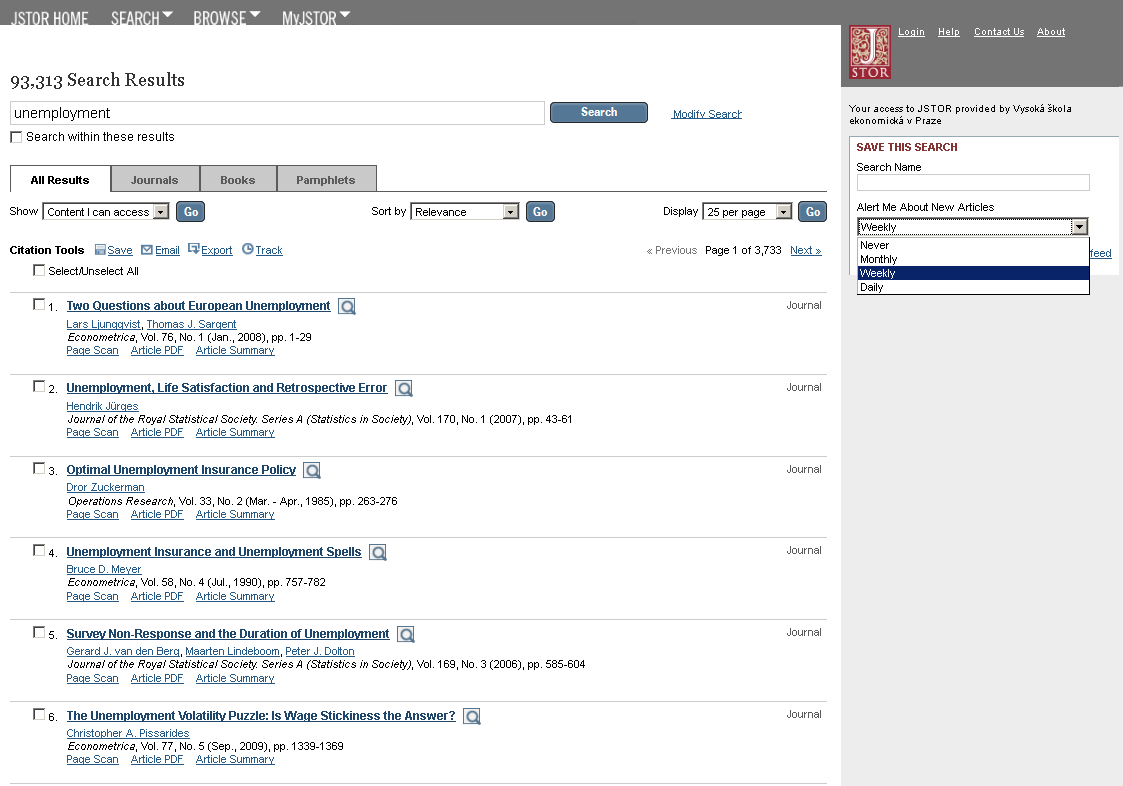 zasílání info o nových přidaných článků na základě daného dotazu hledání
[Speaker Notes: Nutno mít založený účet.]
Pokročilé hledání
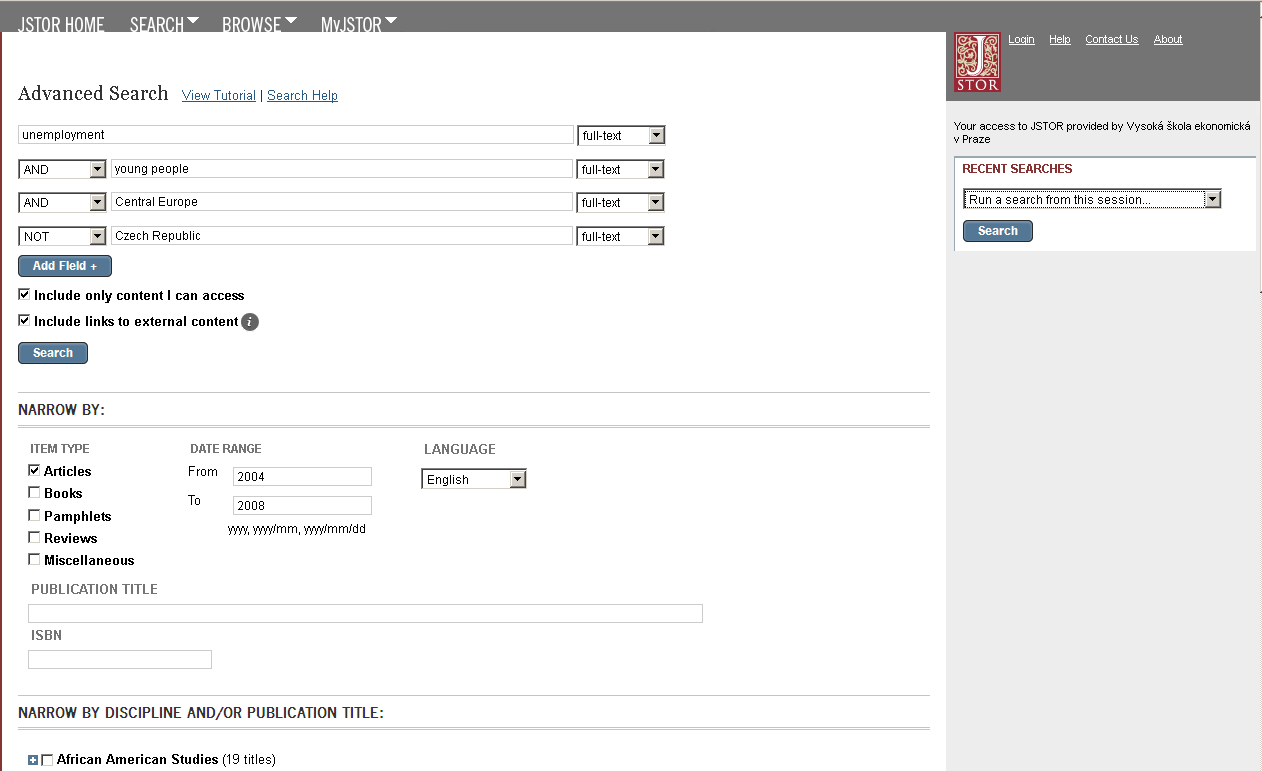 použití booleovských operátorů
omezení vyhledávání dle typu dokumentu, data a jazyka
[Speaker Notes: Hledáme články o problematice nezaměstnanosti mladých lidí ve střední Evropě, ale ne v České republice.]
Prohlížení časopisů dle oborů
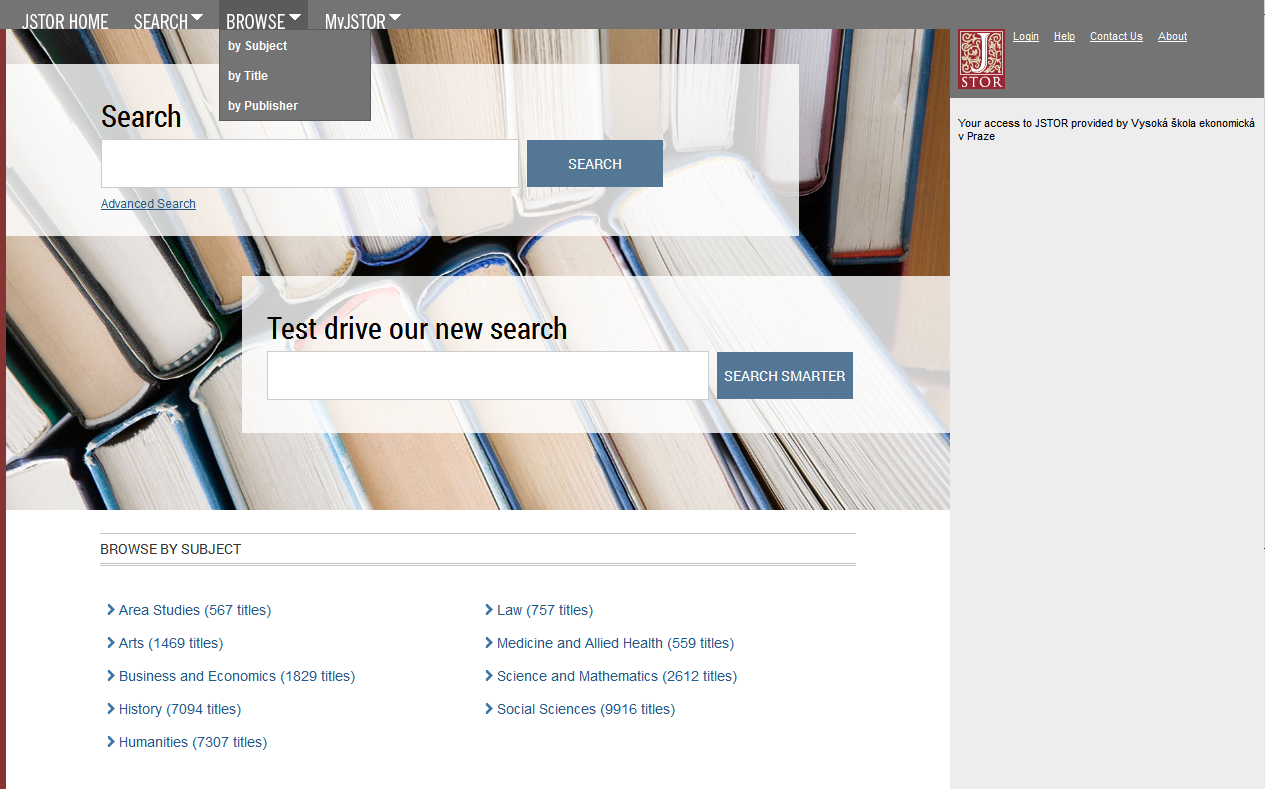 možnost prohlížení také dle názvu a vydavatele
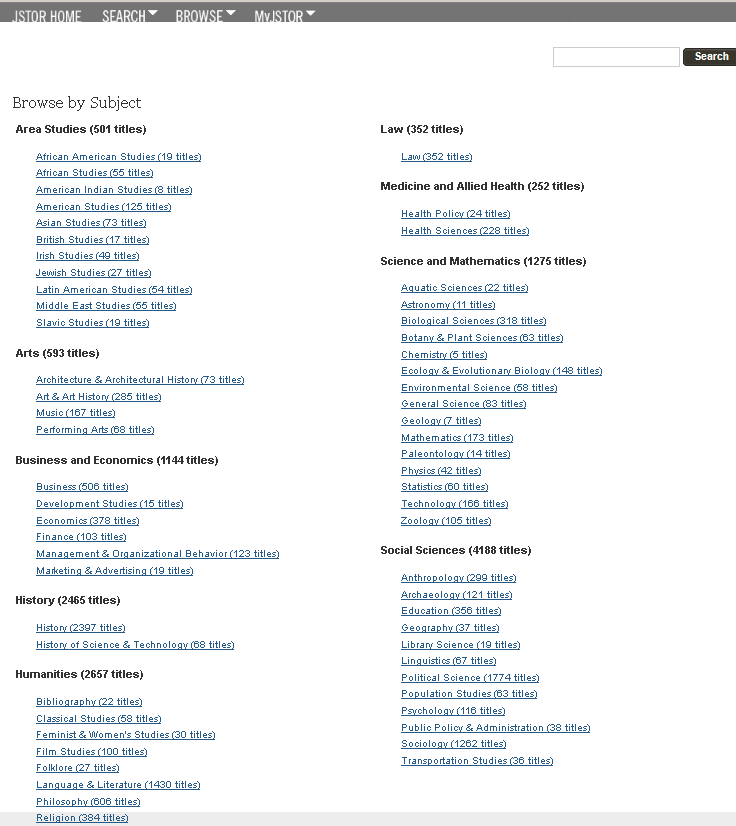 záznamy označené křížkem nejsou dostupné v plnotextovém formátu
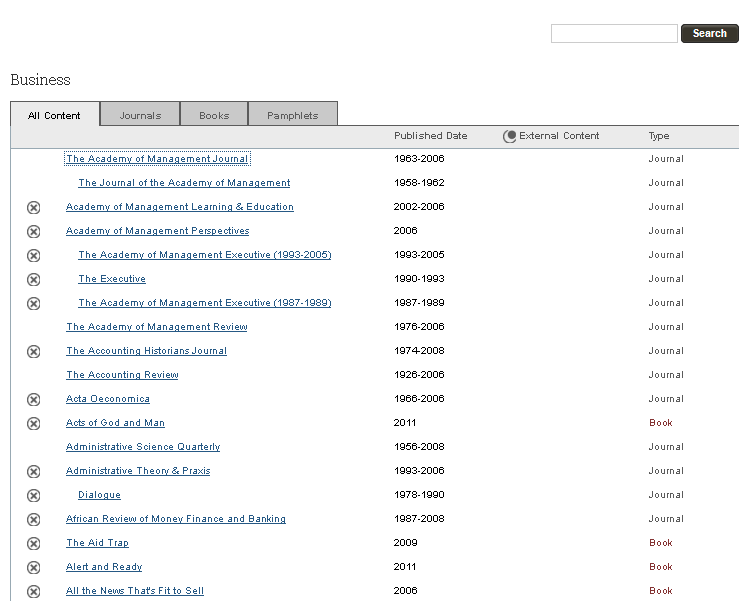 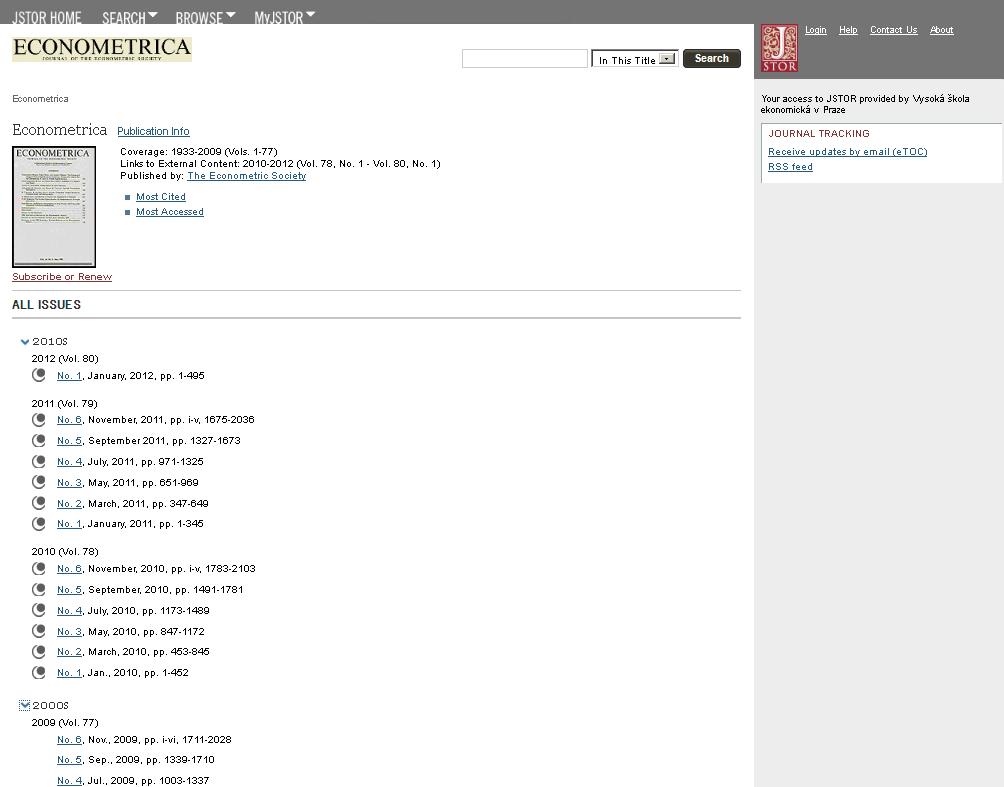 čísla dostupná prostřednictvím externího linku (ale ne vždy v rámci licencí VŠE!)
čísla dostupná plnotextově prostřednictvím JSTOR
Přístup do databáze:www.vse.cz/zdrojeKonzultace a poradenství:Centrum informačních a knihovnických služeb VŠEi-servis@vse.cz